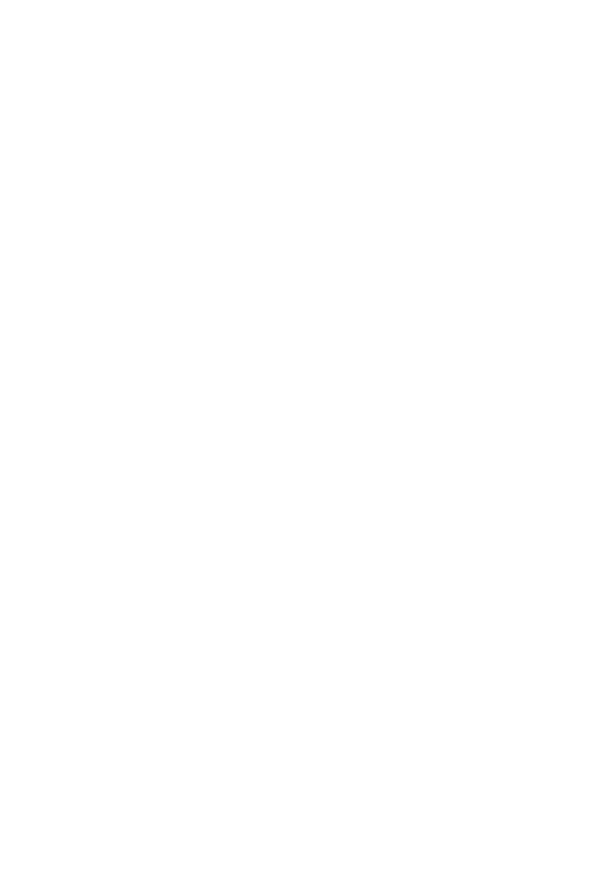 Specialist fatigue services: change and development in response to COVID-19
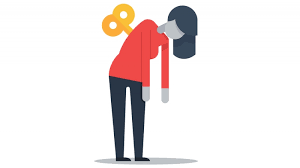 Claire Fox
Specialist Occupational Therapist
The Bath Centre for Fatigue Service, Royal United Hospitals Bath NHS Foundation Trust
#ChangingForTheBest #NoGoingBack
The Challenges…
Outpatient groups and specialist face to face clinics cancelled

Staff were not set up for remote home working

Existing demand to meet current patient needs

Processing of new referrals

RUH  and GP colleagues requesting support on 
      managing post COVID-19 fatigue
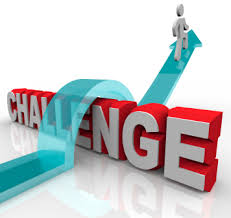 #ChangingForTheBest #NoGoingBack
Our Aims
To maintain specialist Lifestyle and Fatigue management services for patients with complex long term health condition/s

To utilise specialist skills and provide advice to colleagues on how best to support patients with physical, cognitive and/or emotional fatigue post COVID-19. 

To provide advice to staff in these difficult times to support health and wellbeing.

To support Bath Centre for Fatigue service staff to work effectively at home.
#ChangingForTheBest #NoGoingBack
Plan- adapting current services
Modified our six week group programme to three personalised individual follow ups. 

Deliver assessments and interventions via 
      telephone/video conferencing platforms. 

Utilise workbook resources and youtube 
      videos to support treatments.

Working with IT colleagues and information 
      governance to support remote working
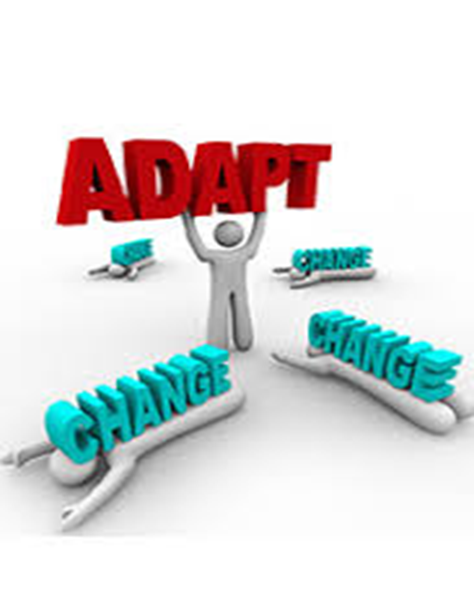 #ChangingForTheBest #NoGoingBack
New opportunities

Fatigue advice line to support RUH staff

Developing new referral pathways for significant 
     fatigue post COVID-19; primary care and critical care

Virtual group Lifestyle and Fatigue management programmes

Adapting AHP student placements
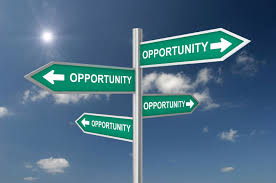 Patient feedback- July 2020- Sept 2020
Feedback provided by 16 out of 22 patients who received modified Lifestyle and Fatigue interventions

More than 99% of patients would recommend the programme to someone else with fatigue. Reasons for this included the programme being helpful in knowing ‘my condition better and taking it seriously’, feeling ‘more supported, listened to, and understood’, and gaining ‘useful and professional advice’. 
The common topics for most helpful aspects of the programme were being accepted and understood, sharing experiences and knowledge, tailoring the programme to their needs, and being able to attend sessions from home.
#ChangingForTheBest #NoGoingBack
Patient feedback continued…
Patients were asked to report on the helpfulness of the group programme content. The majority of responses were positive (‘very helpful’ or ‘helpful’): 

Understanding fatigue –  94%
Activity & energy management – 88%
Managing thoughts & feelings – 81%
Mindfulness – 69%
Values & goals – 94%
Communication – 88%
Activity Rest and Sleep Logs – 94%
Stress & relaxation – 81%
#ChangingForTheBest #NoGoingBack
Supporting RUH staff and post COVID-19 fatigue

16 RUH staff members contacted Fatigue Advice Line and were provided with specialist advice regarding their own fatigue

5 referrals from primary care from July to October 2020 for specialist assessment and interventions for post COVID-19 fatigue

GP referrals are set to increase based on NHS 
      England advice on prevalence of long-covid
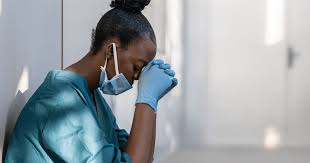 Learning
Positive response from patients to new ways of working…..to consider in future service planning

Modified Lifestyle and Fatigue management has supported a self management approach

Virtual group programme has commenced and will be evaluated

Virtual AHP student placements in the process of being set up and will be evaluated
#ChangingForTheBest #NoGoingBack
Questions
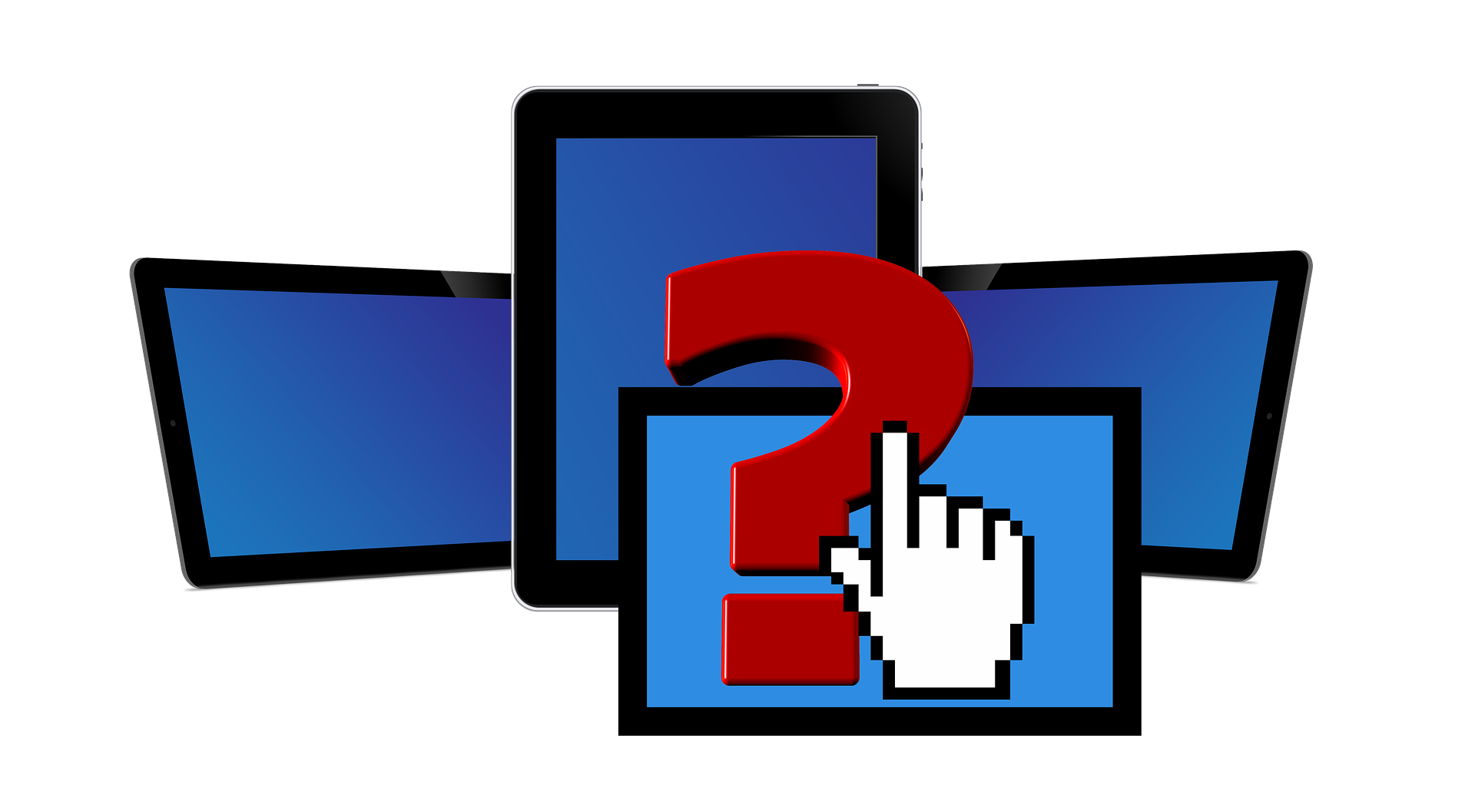 Claire Fox
Claire.fox5@nhs.net
#ChangingForTheBest #NoGoingBack